日本オリックス不動産㈱    實習說明會
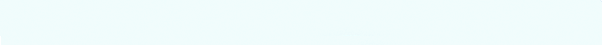 說明會時間：109年3月12日(視訊方式進行) 
實習期間：109年7月左右，出國1年
實習待遇：依合約規定
招募對象：對海外實習有興趣，具日語一定基礎(N3尤佳)。

※於說明會後，進行選才面試。有興趣者請於3/10前繳交制式履歷表電子檔(系往自行下載)，至觀光系系辦公室。

實習單位如下：
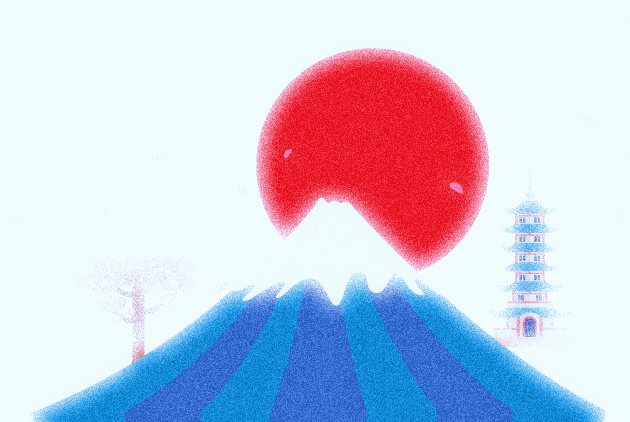 箱根・芦ノ湖 はなをり
https://hanaori.jp/ashinoko/
 地點：神奈川県箱根町
希望人数：５名（烹飪專業尤佳）
ホテルミクラスhttps://www.micuras.jp/
地點：静岡県熱海市希望人數：5名
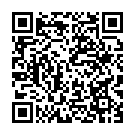 任何問題請洽：觀光系系辦董蕙禎助理(分機17237)